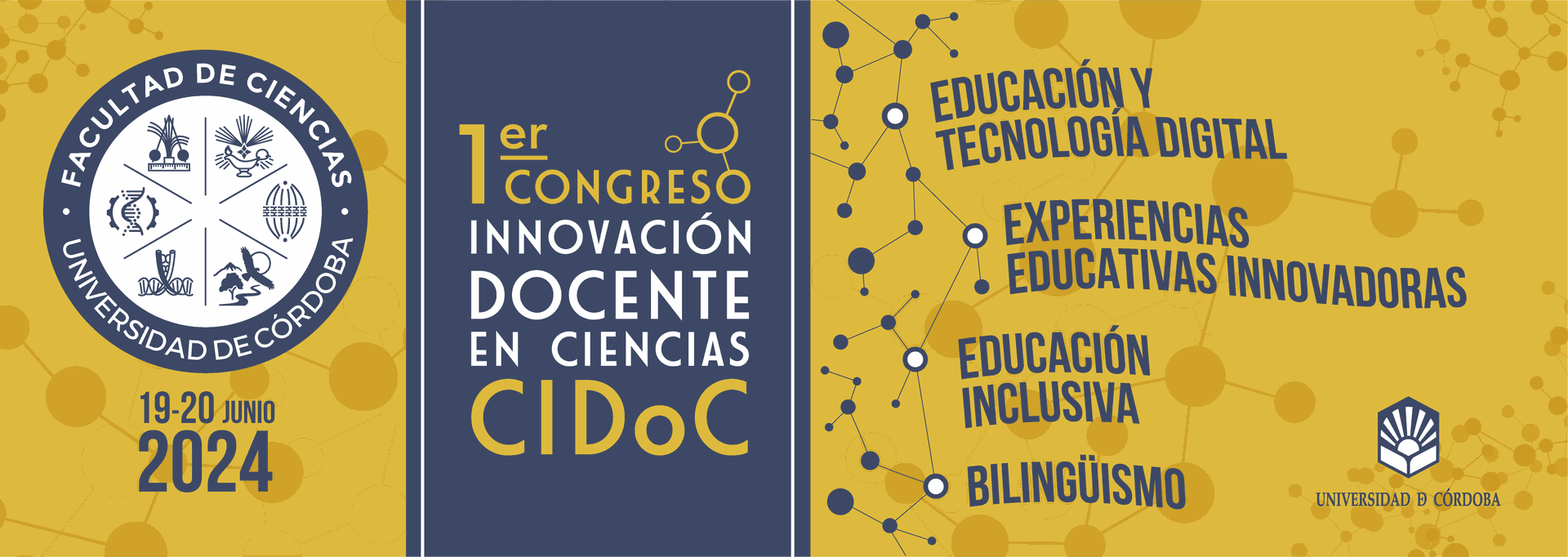 TITULO
Autores
Filiación
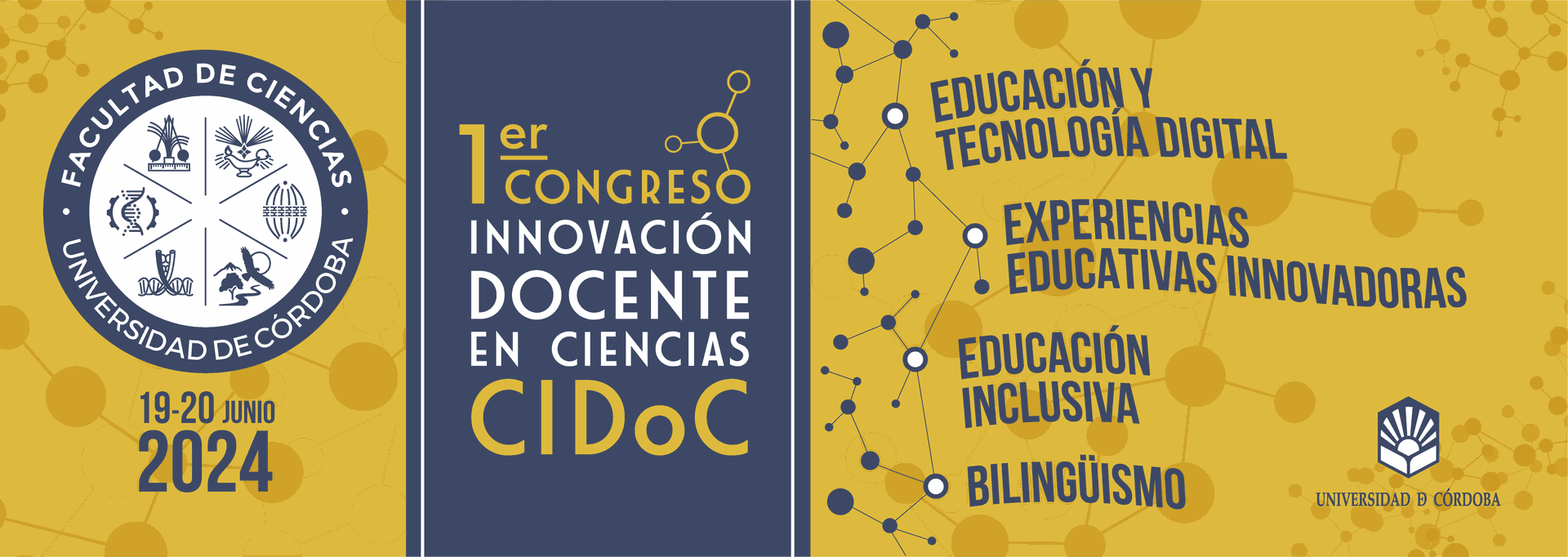 Introducción
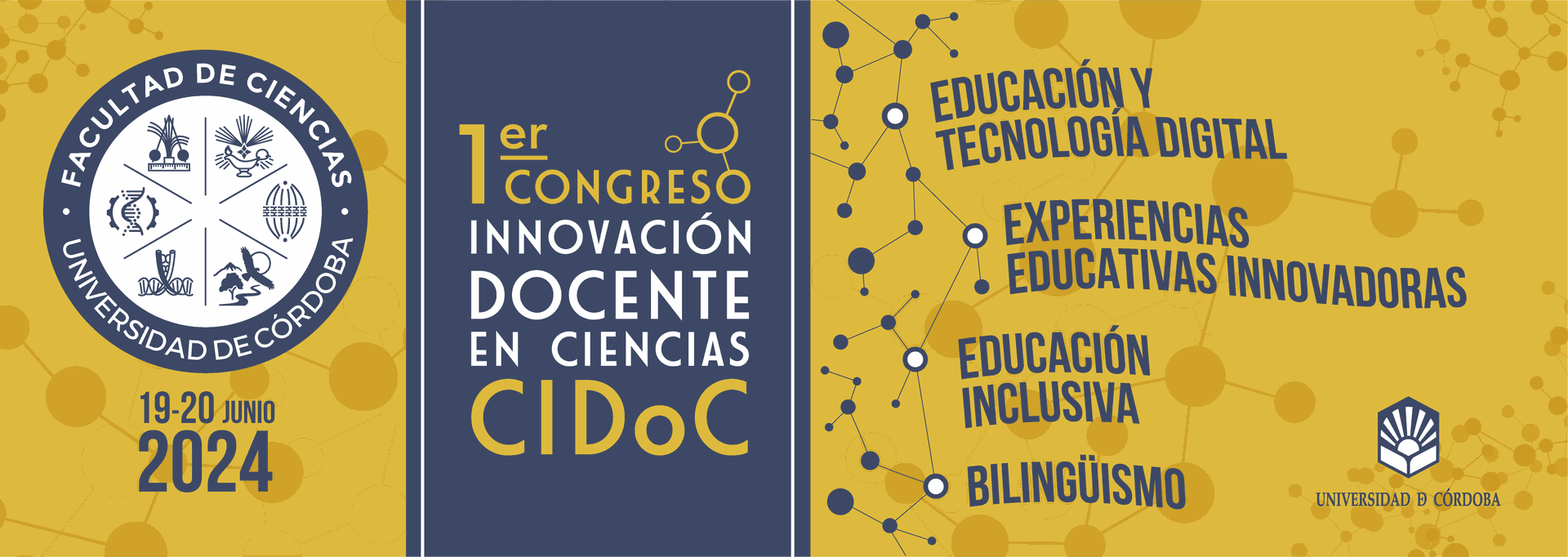 Objetivos
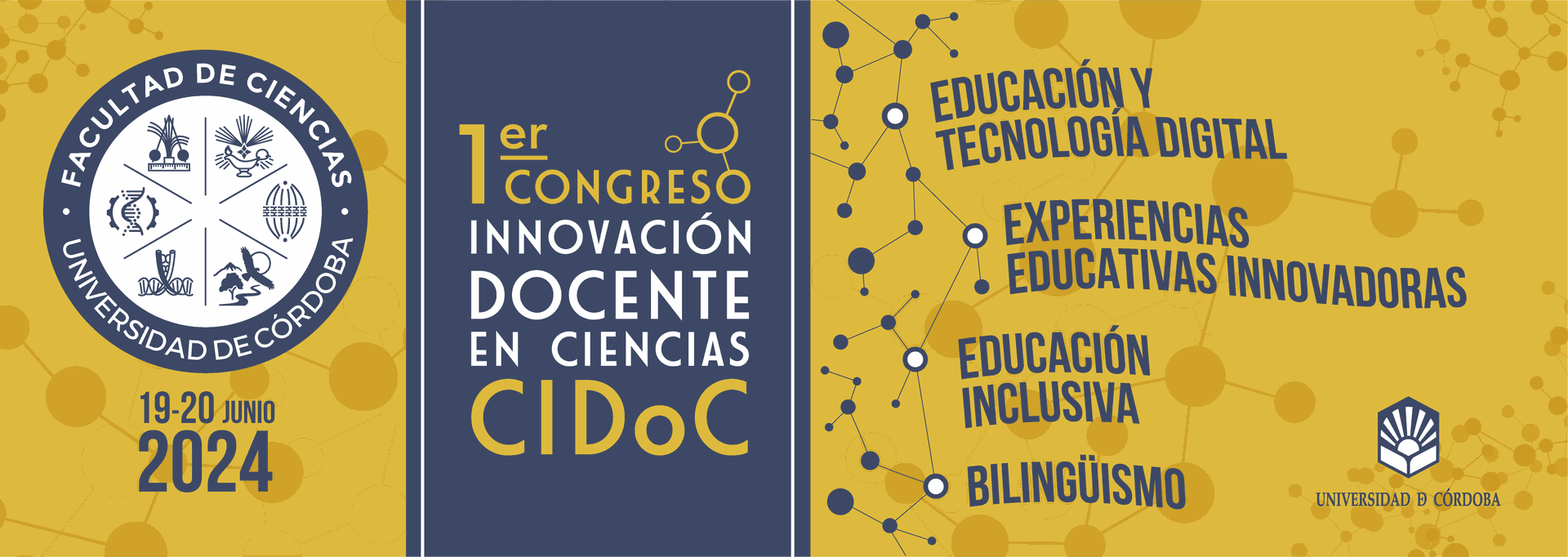 Metodología
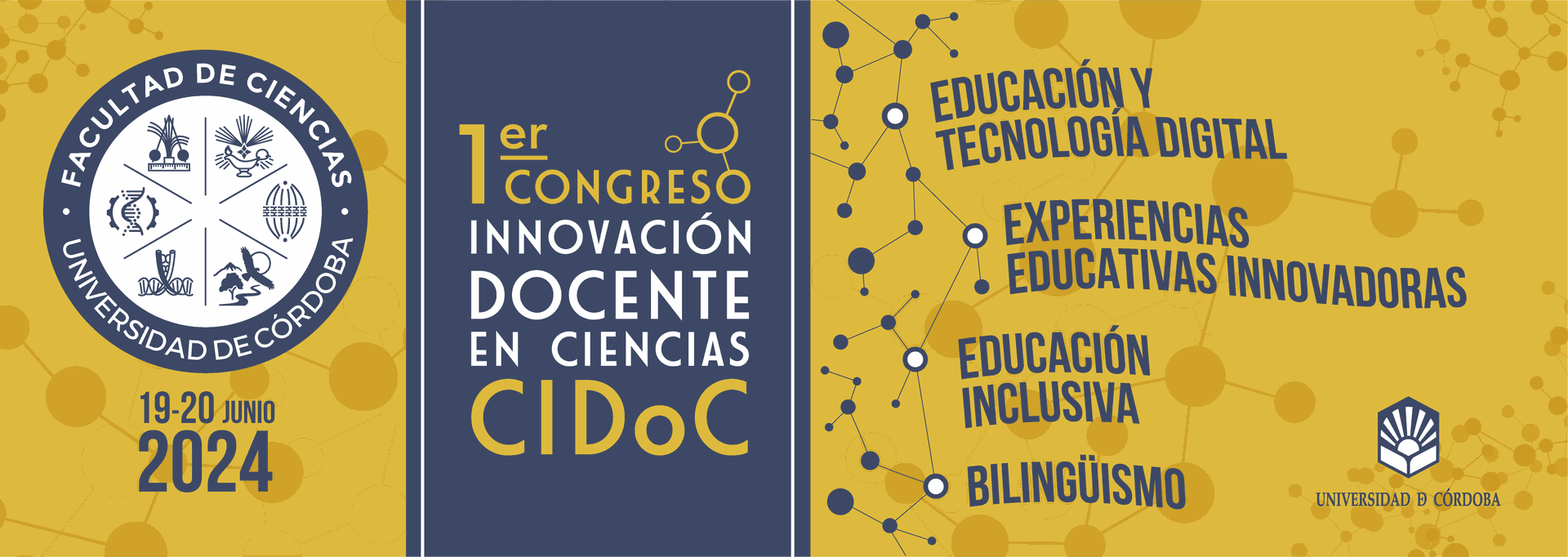 Resultados
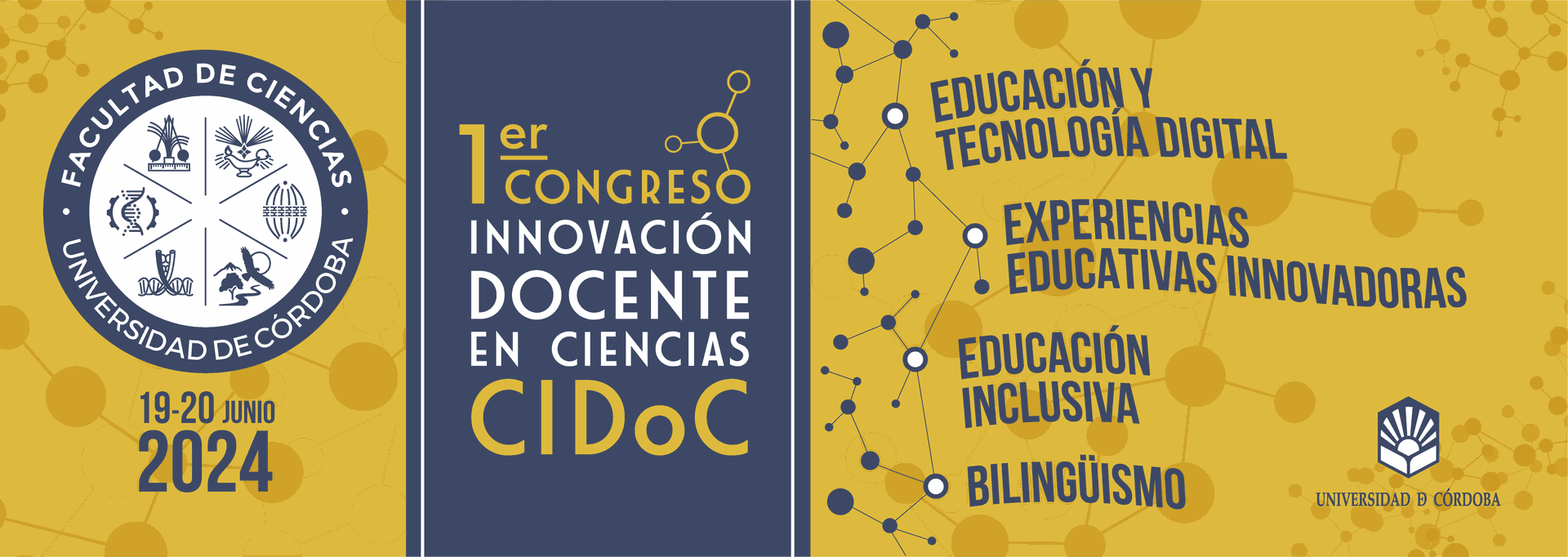 Conclusiones